Project Management  Professional Development Series
June 20, 2024
Facilities and Campus Services  Engineering and Project Management
[Speaker Notes: August 14]
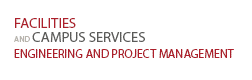 Today’s Agenda
New EPM Employees Introduction
Erik Eshelman

Security Standard Update
Erich Reichard and Adam Mahnke

QA Program Snapshot
Liesl Margolin

Change Order/PCO Requirements 
Breanna Brann
New EPM Hires within the last 3 months
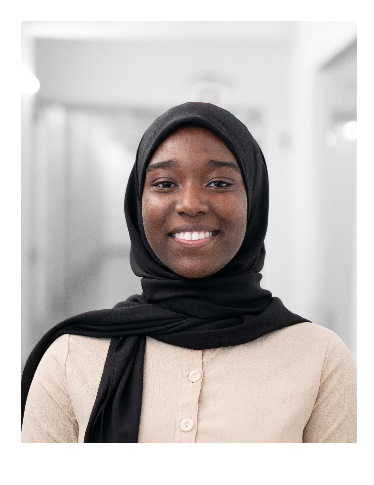 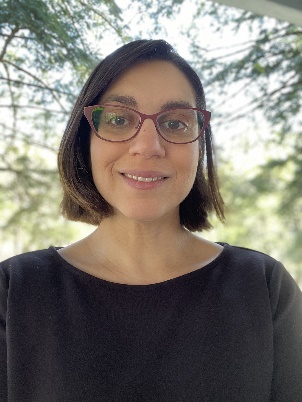 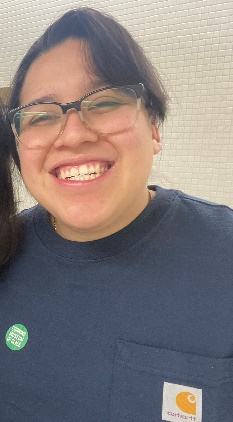 Erin Cuddihy 
Environmental Engineer
Previously worked as the Transportation Engineer at the City of Ithaca
She is a licensed Professional Engineer with a Bachelor of Science degree in Civil and Environmental Engineering and a Master of science in Sustainability.
Safiyyah Franklin
Building Code Summer Intern
Cornell Student, graduated with BS in Civil Engineering, May 2024, expected Masters of Engineering in Systems Engineering, December 2024
She will collaborate with the City of Ithaca to create a database of Cornell Building information (including Building Construction types on campus.
Teresa Crisantos-Pridencio
 Civil Summer Intern
Cornell Student, expected graduation with BS in Civil Engineering, May 2025 
She will be working on bi-annual assessment of sidewalks and pavement across the campus.
Security Standard Update
QA Program Snapshot
Change Order/PCO Requirements
Questions?
7
Thank you
272133
[Speaker Notes: Introduction]